ZAGREB
Vlatkica Horvat, Oš Granešina, Zagreb
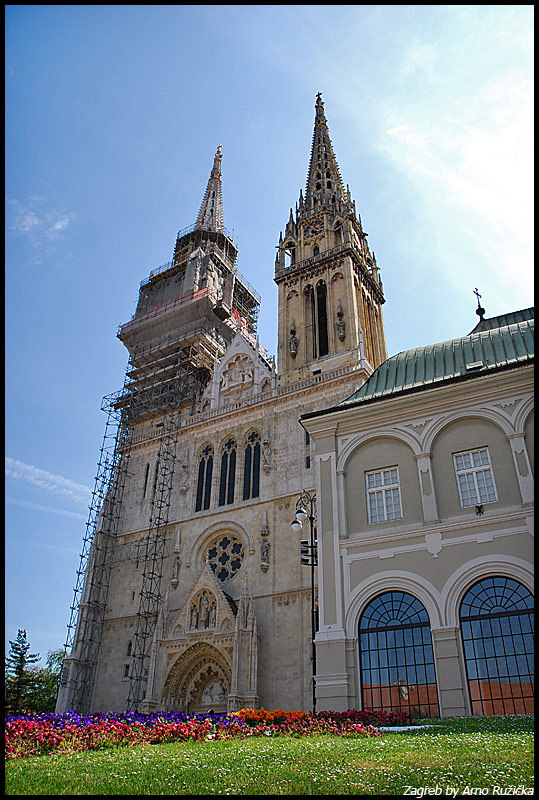 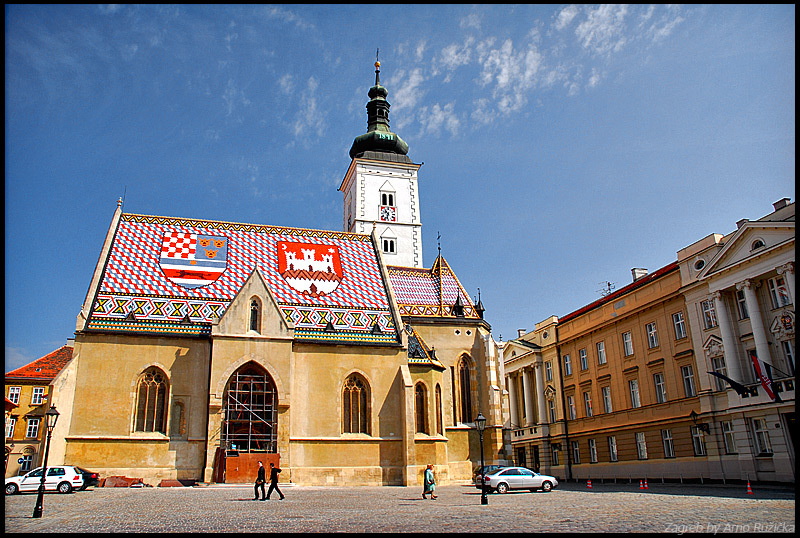 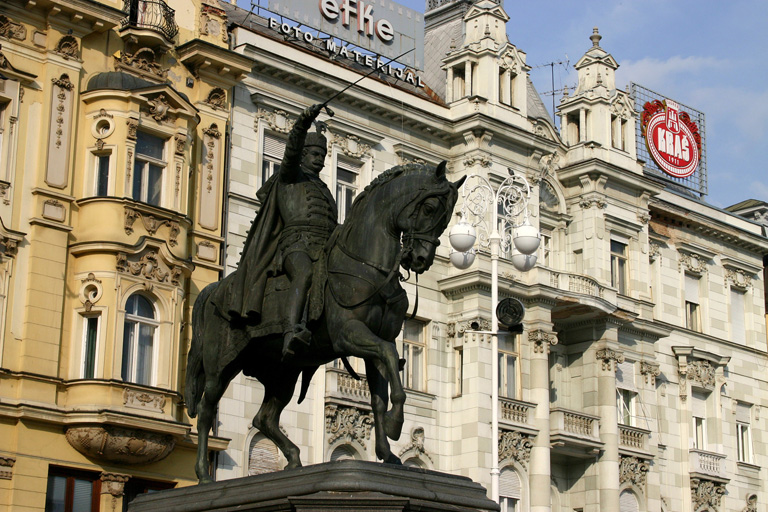 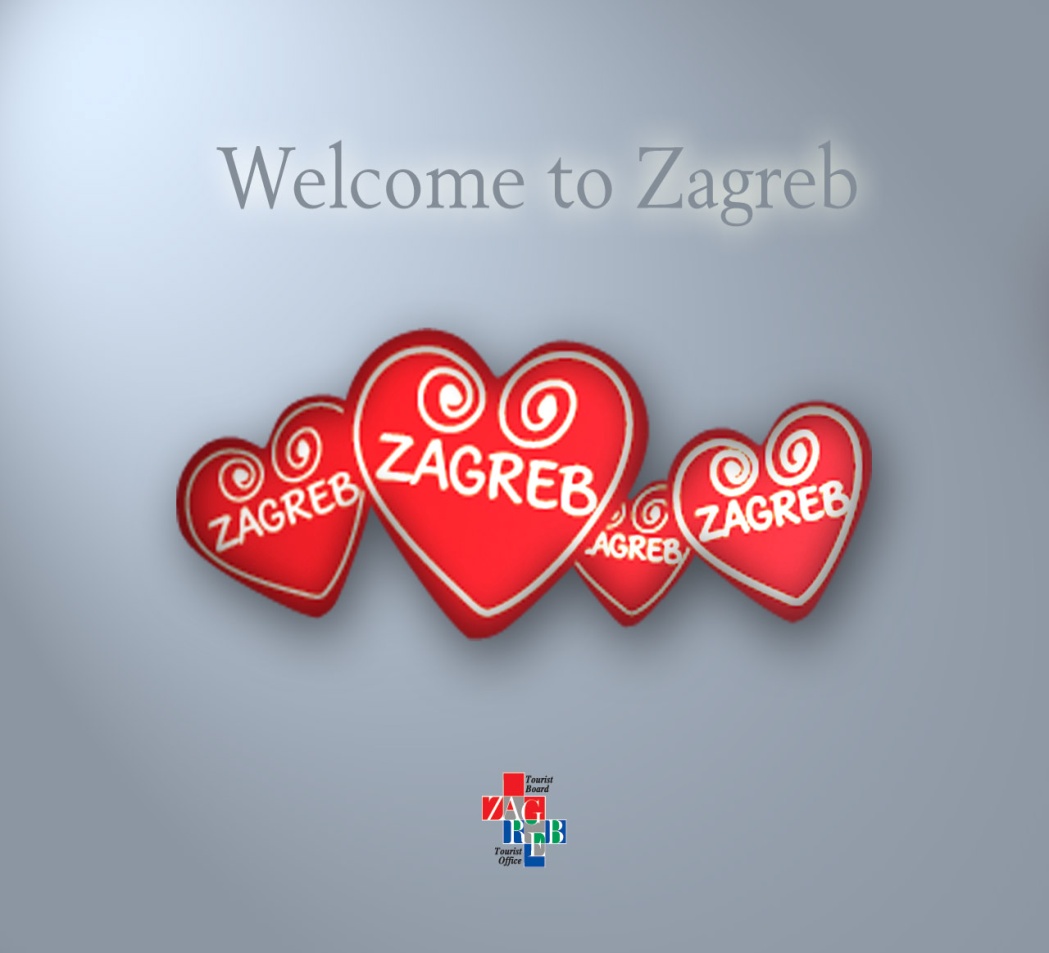 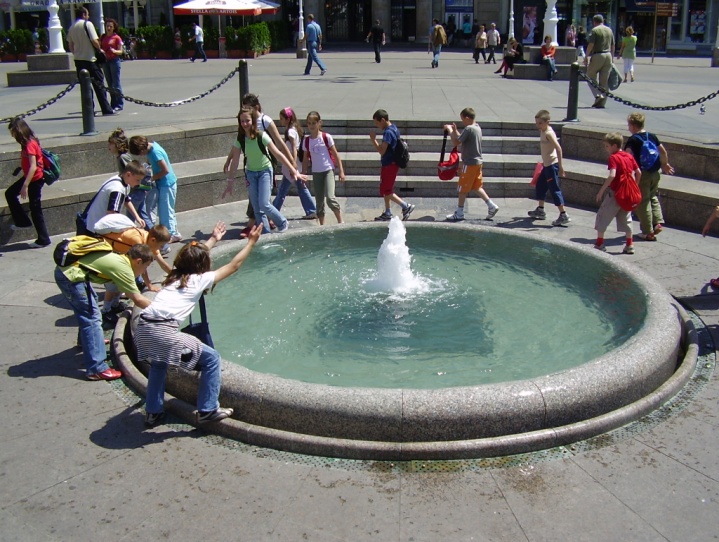 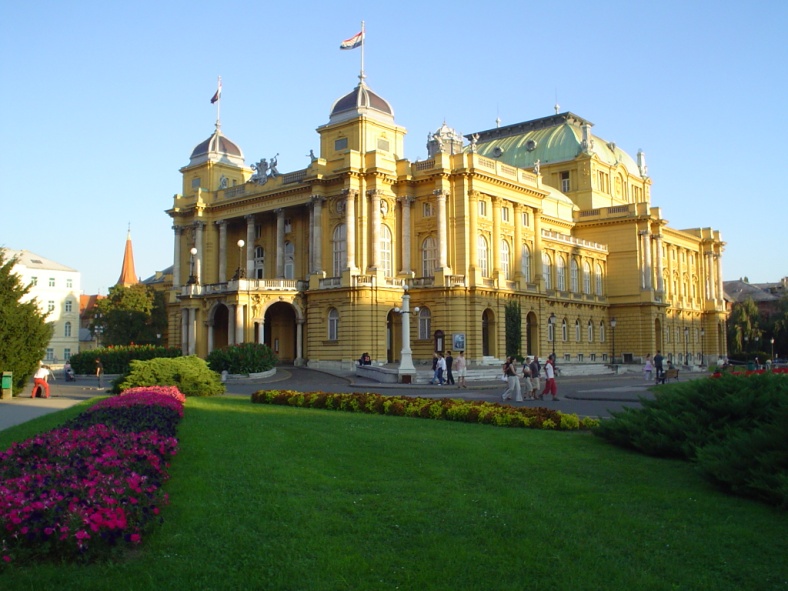 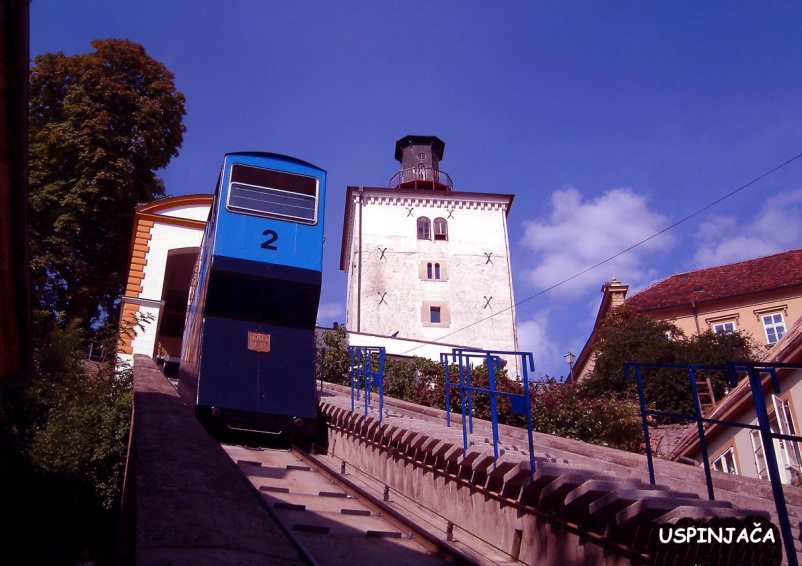 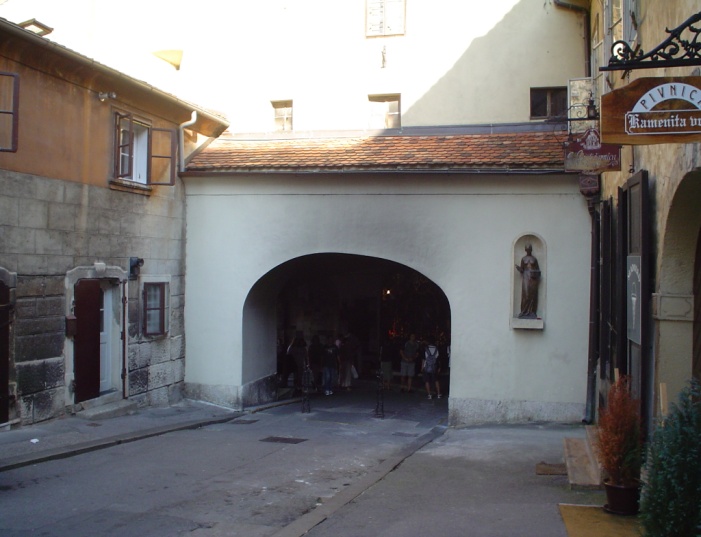 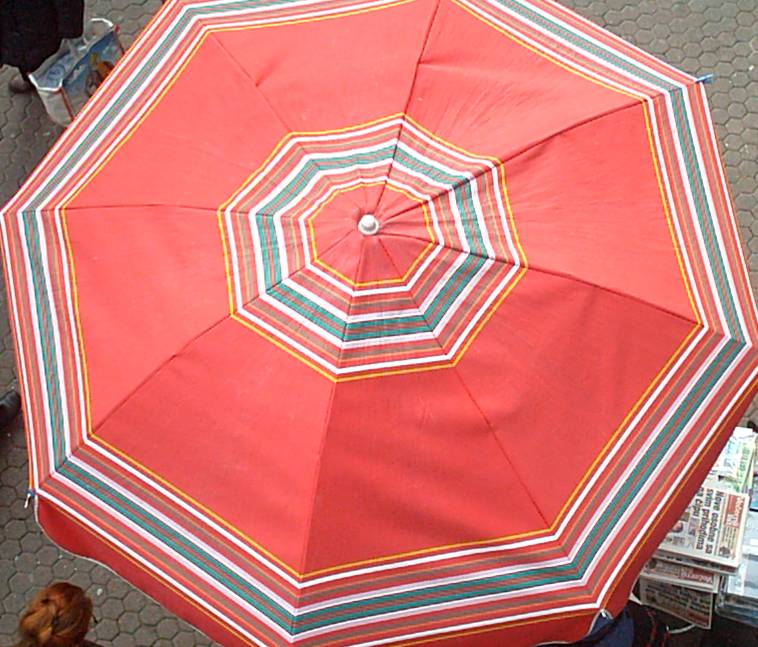 ŠESTINSKI KIŠOBRAN
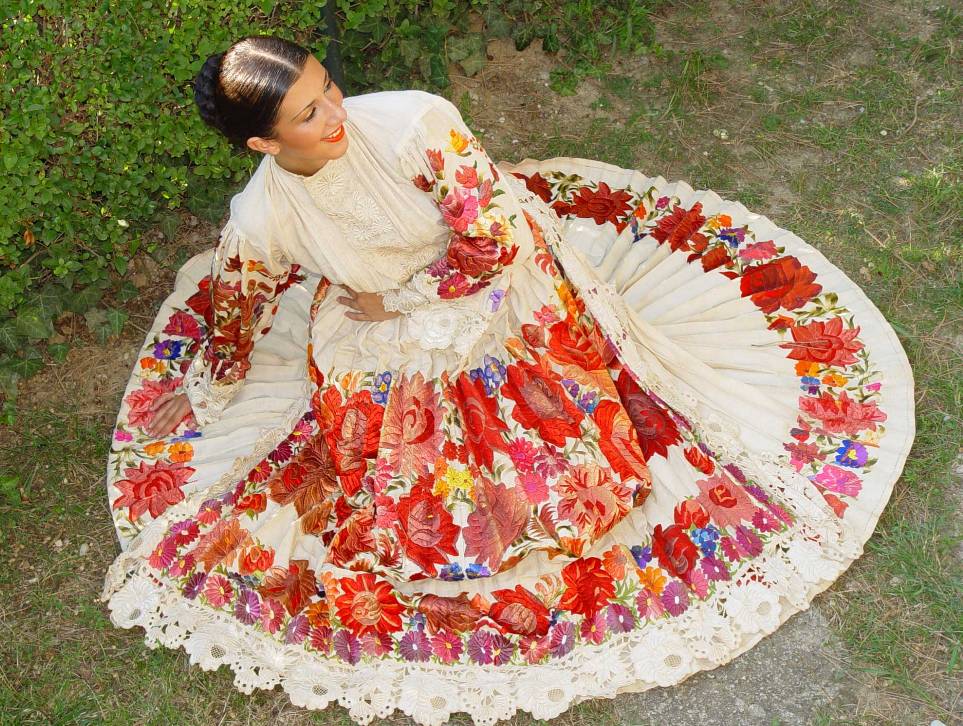 ŠESTINSKA NOŠNJA
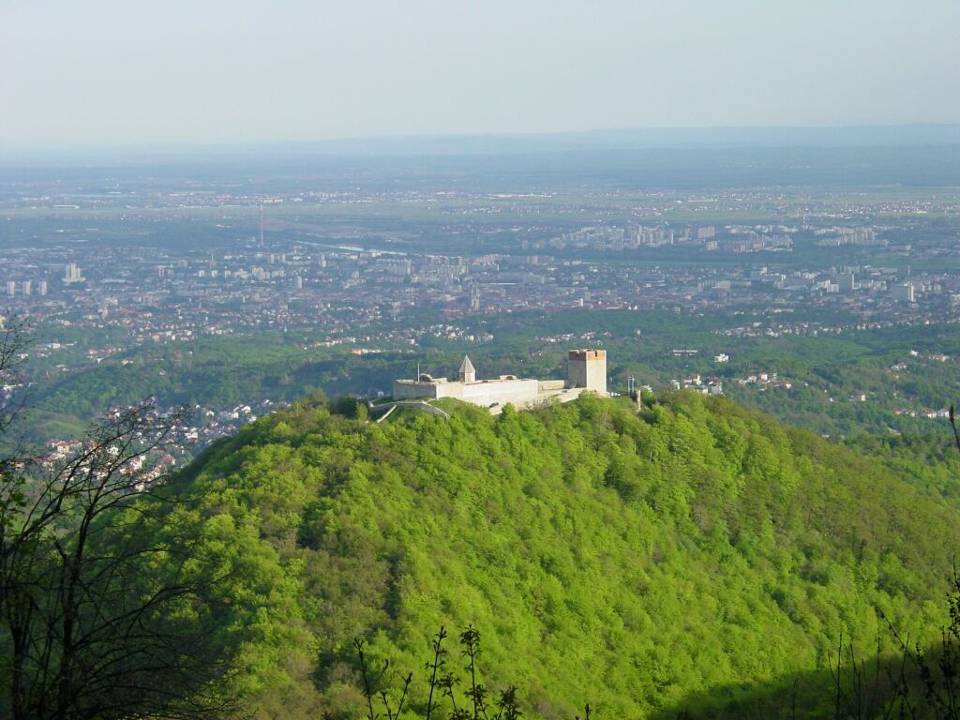 MEDVEDGRAD
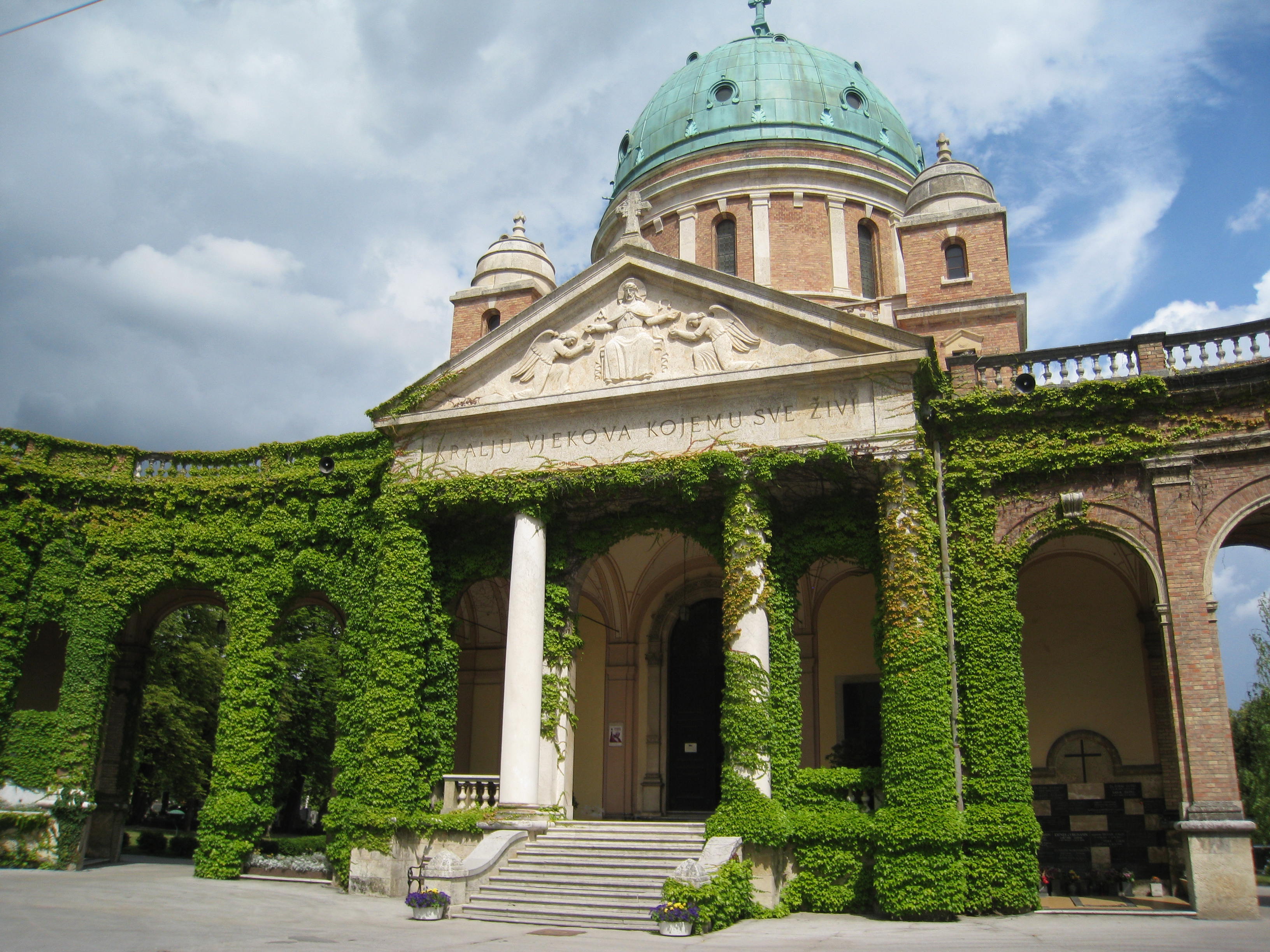 GROBLJE “MIROGOJ”
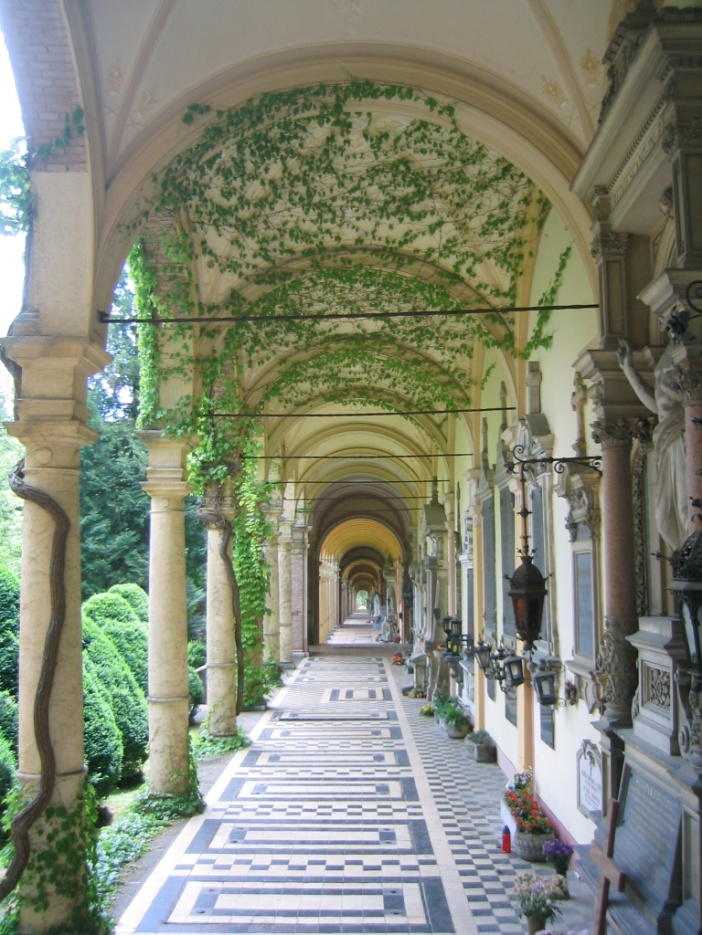 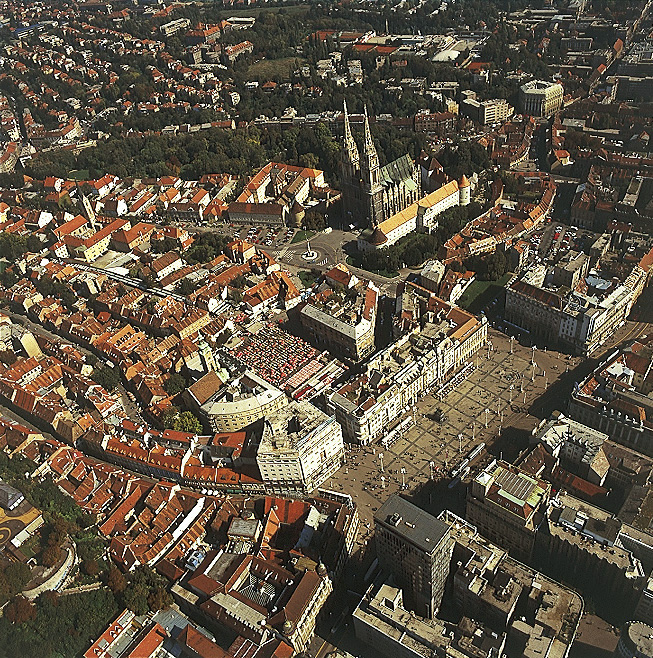 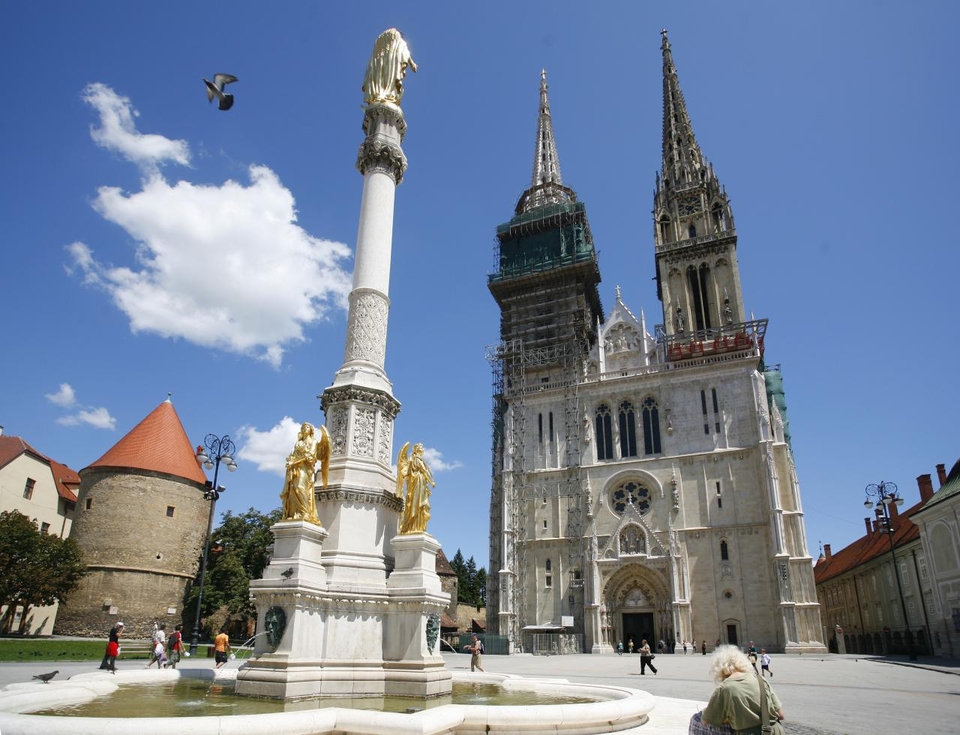 KATEDRALA
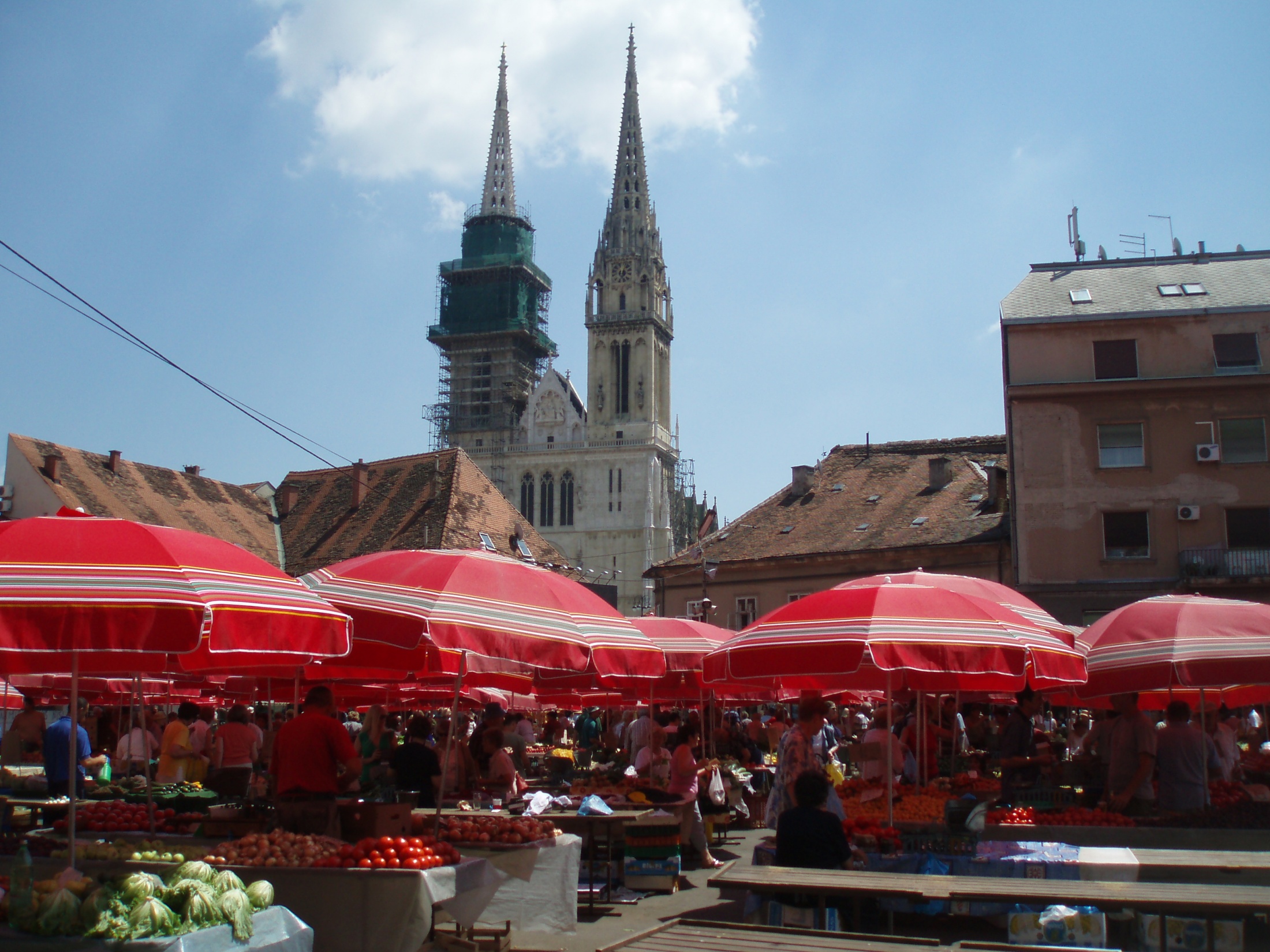 TRŽNICA DOLAC
PETRICA KEREMPUH (DOLAC)
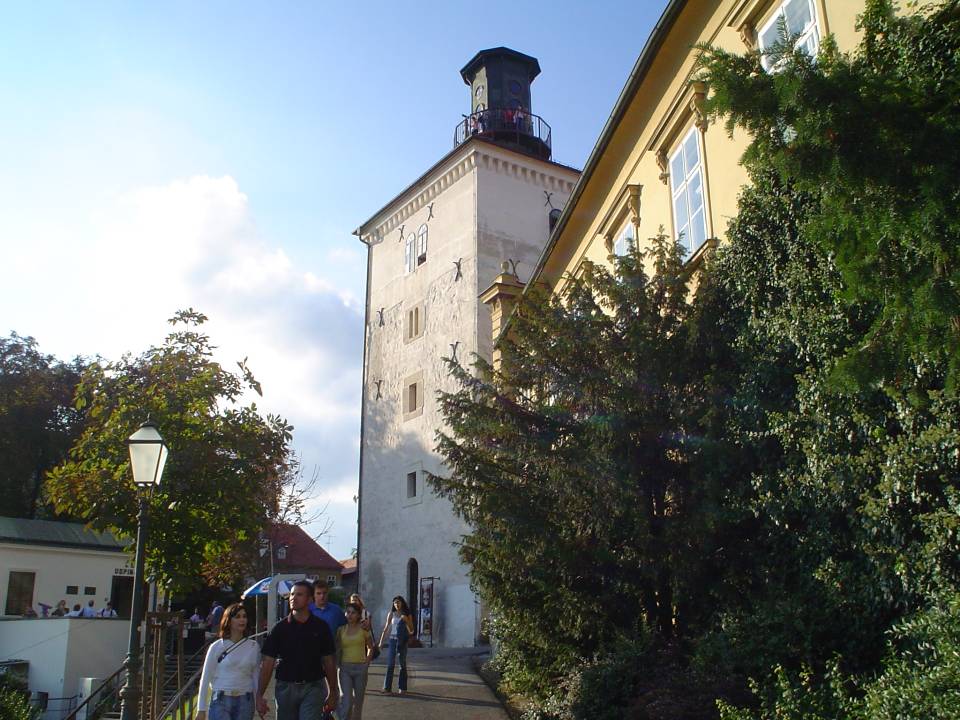 KULA LOTRŠČAK
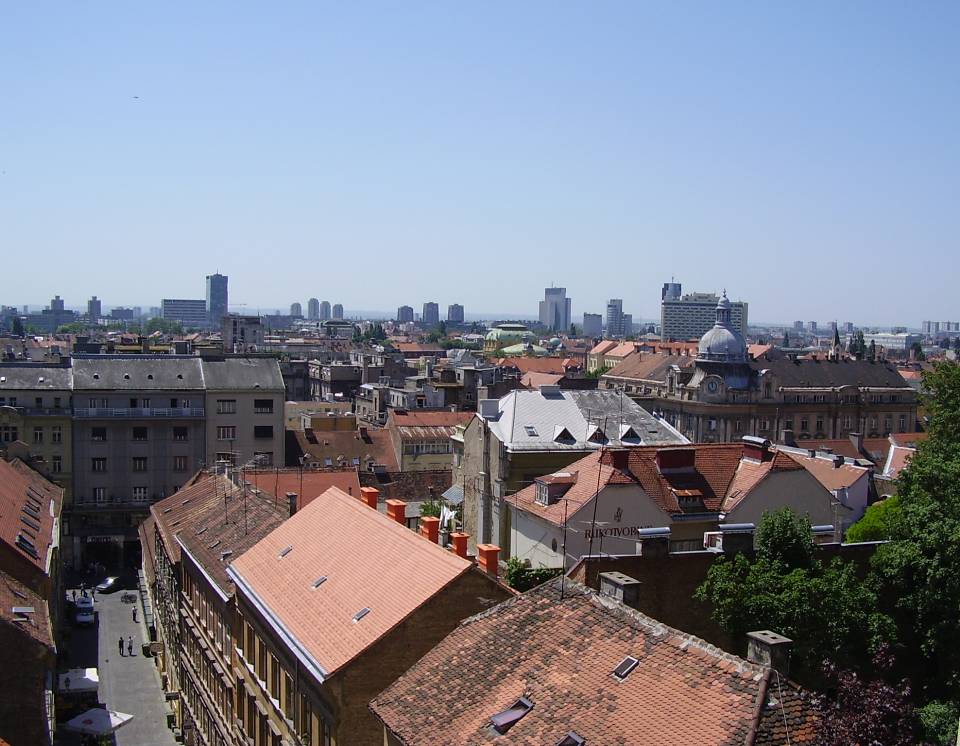 KAMENITA VRATA
Dora Krupić (August Šenoa - Zlatarovo zlato)
MARIJA JURIĆ-ZAGORKA
KULA LOTRŠČAK
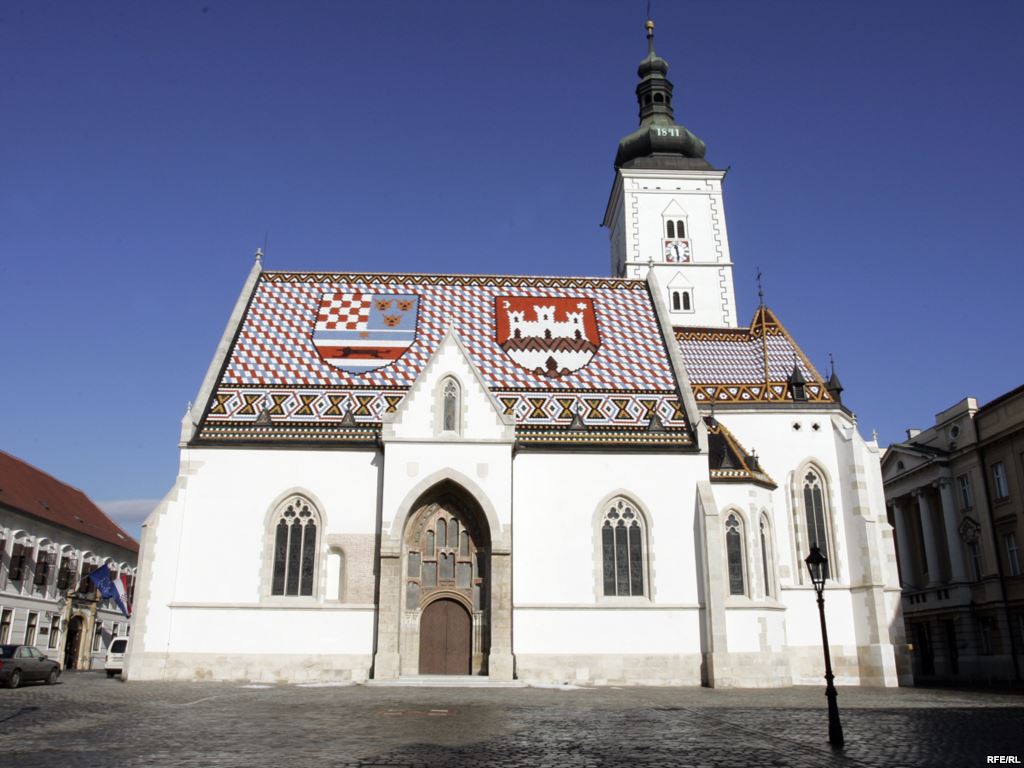 CRKVA SVETOG MARKA
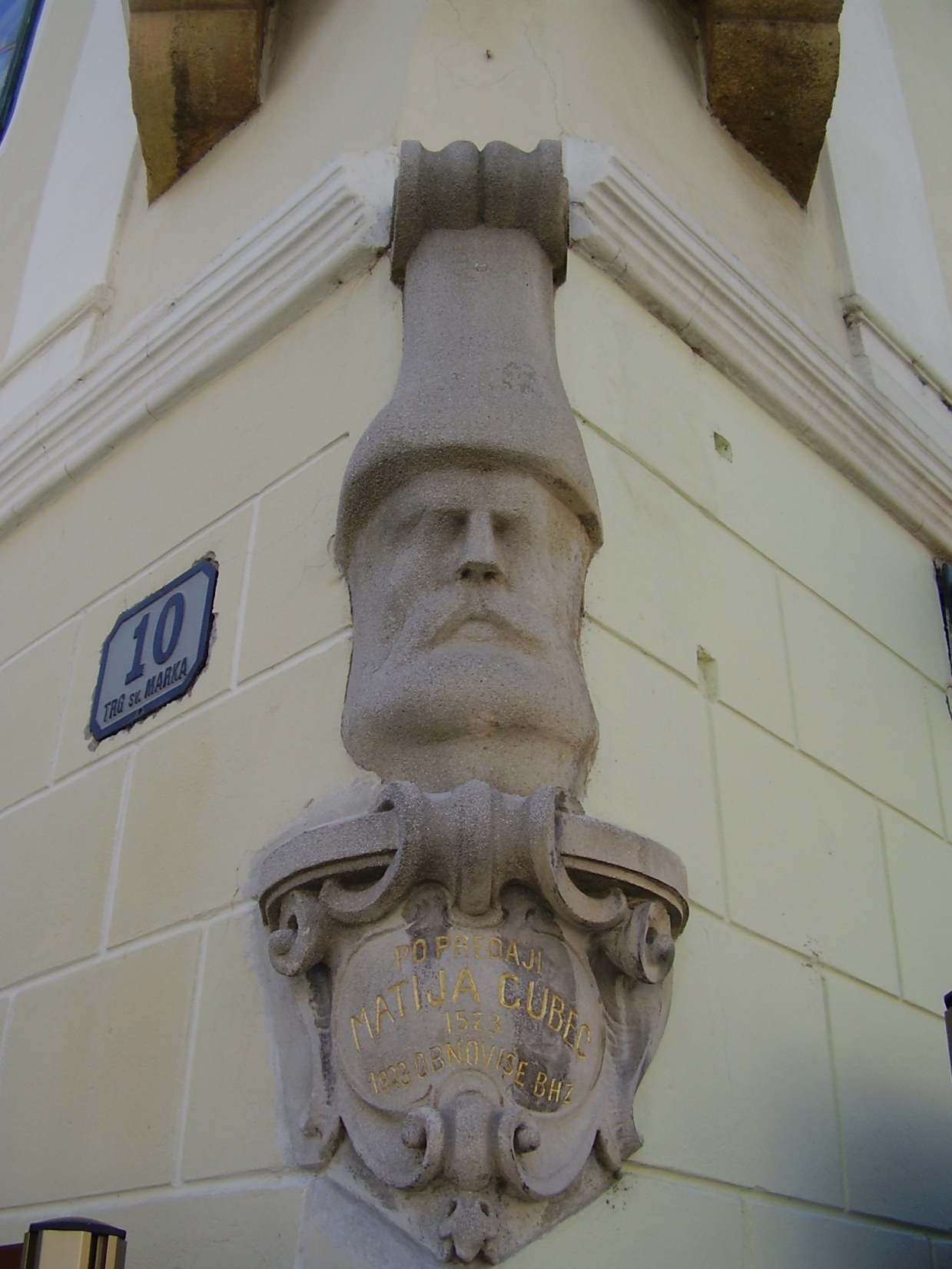 BISTA MATIJE GUPCA
MJESTO POGUBLJENJA
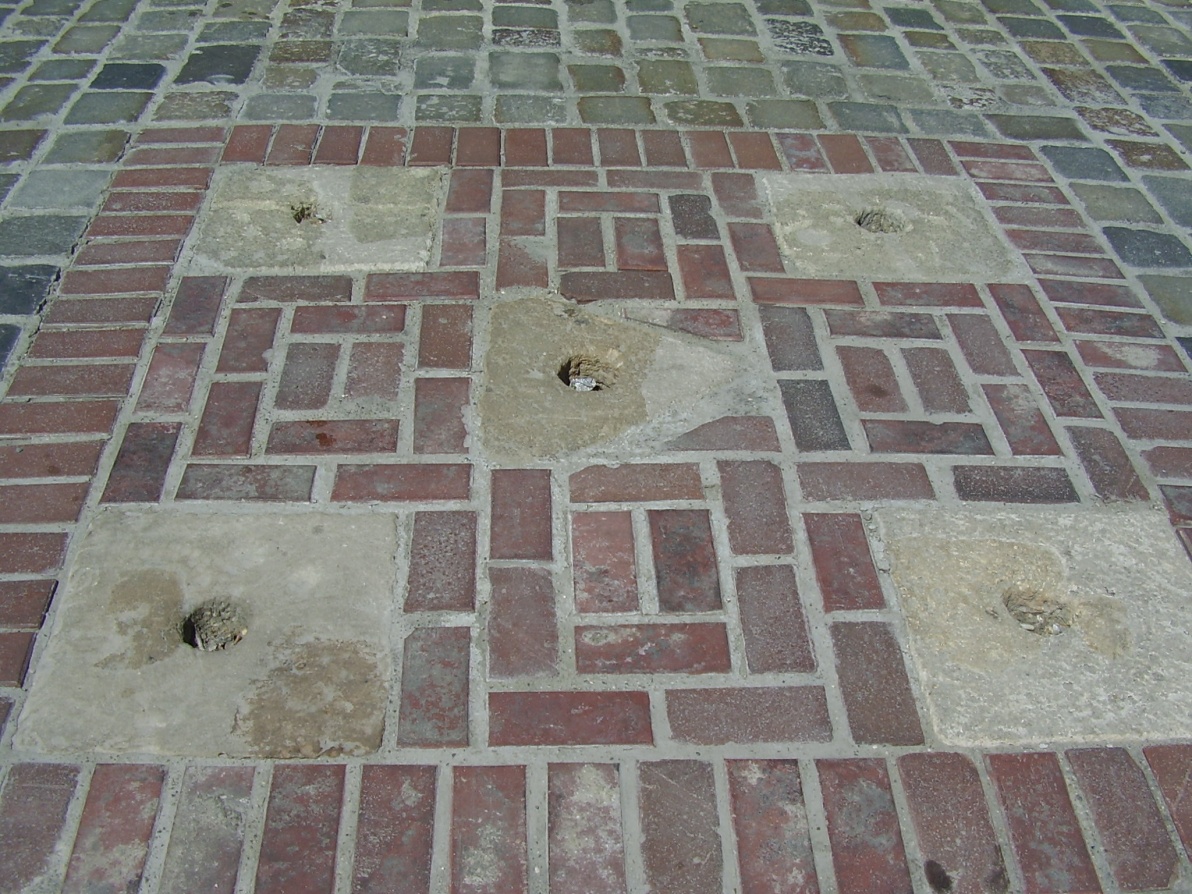 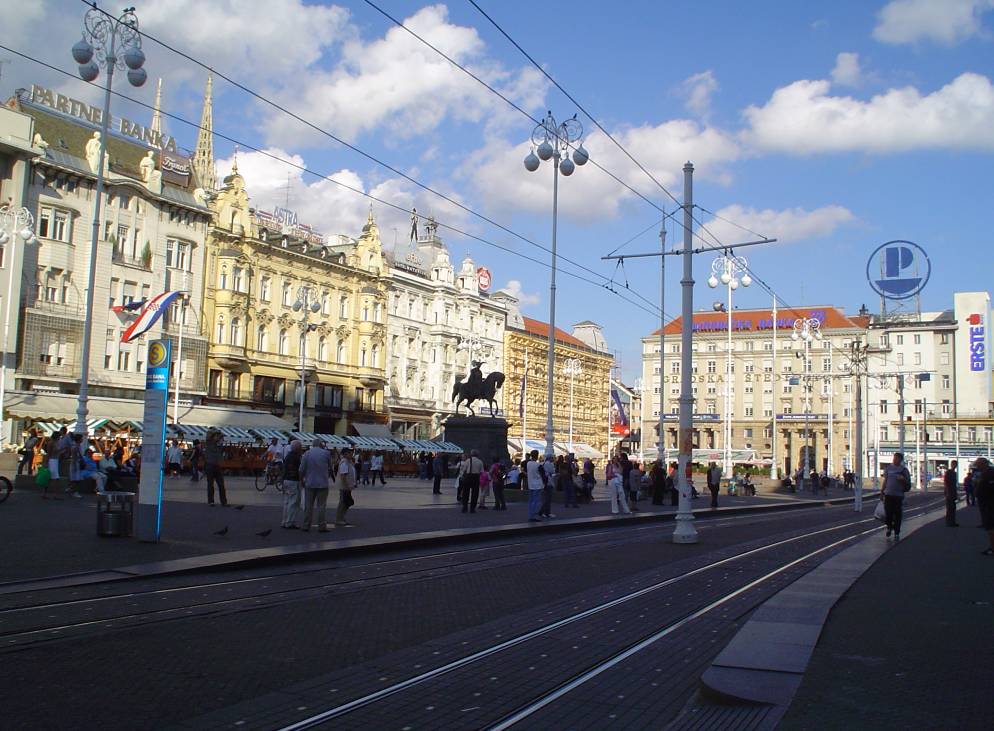 TRG BANA JOSIPA JELAČIĆA
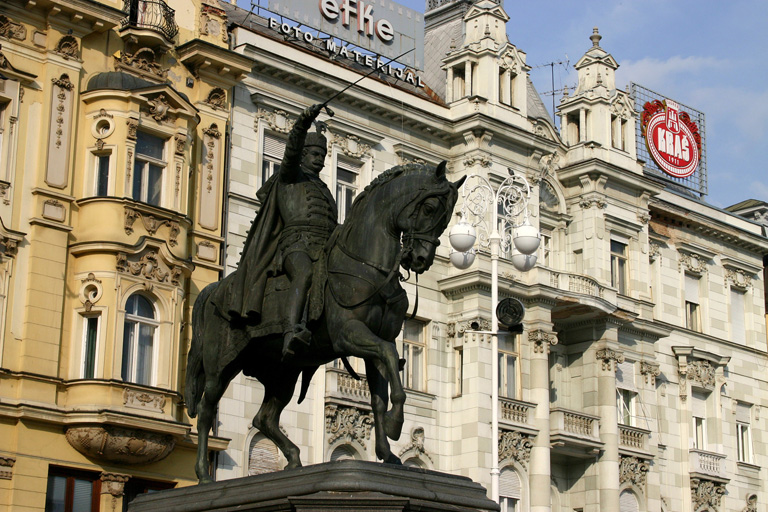 SPOMENIK 
BANA JOSIPA JELAČIĆA
ZDENAC MANDUŠEVAC
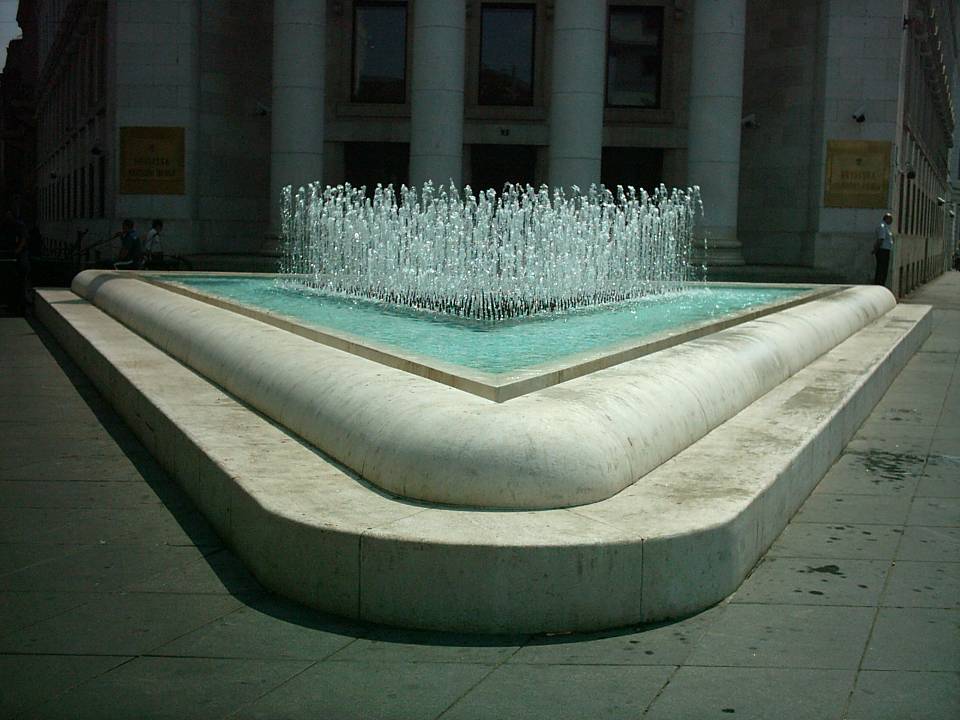 TRG BURZE
VLAŠKA ULICA (AUGUST ŠENOA)
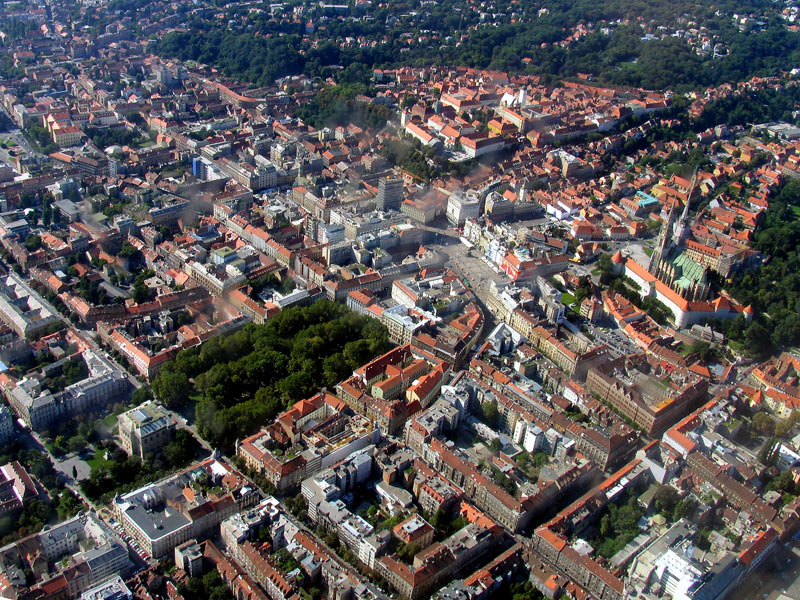 PANORAMA
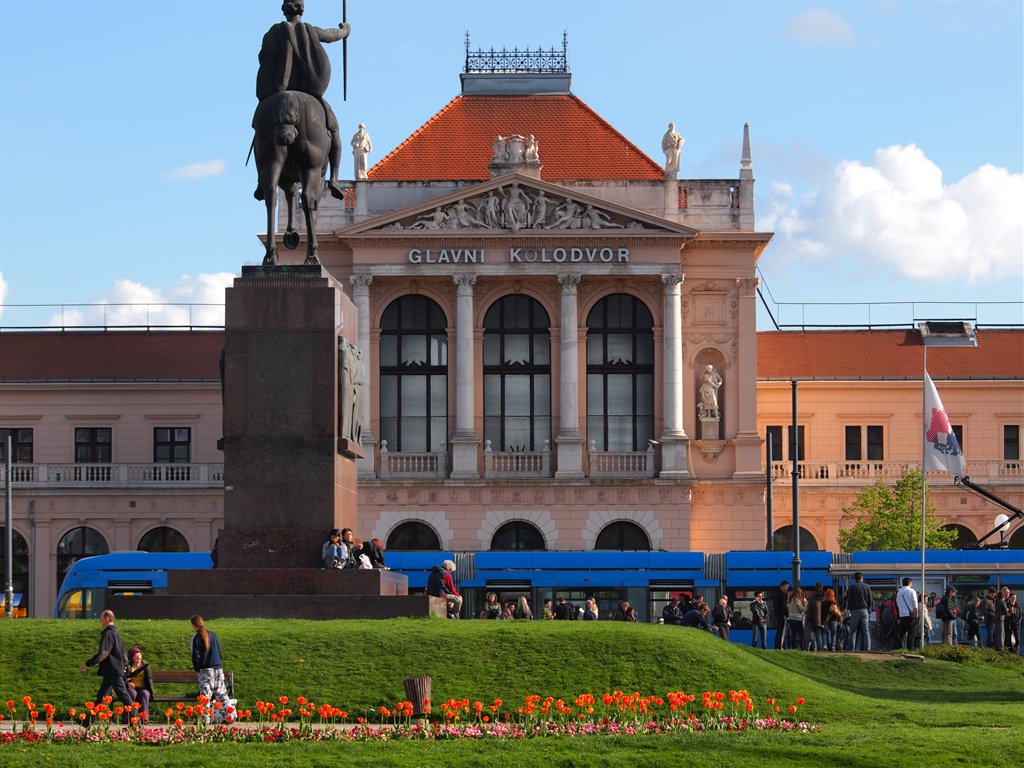 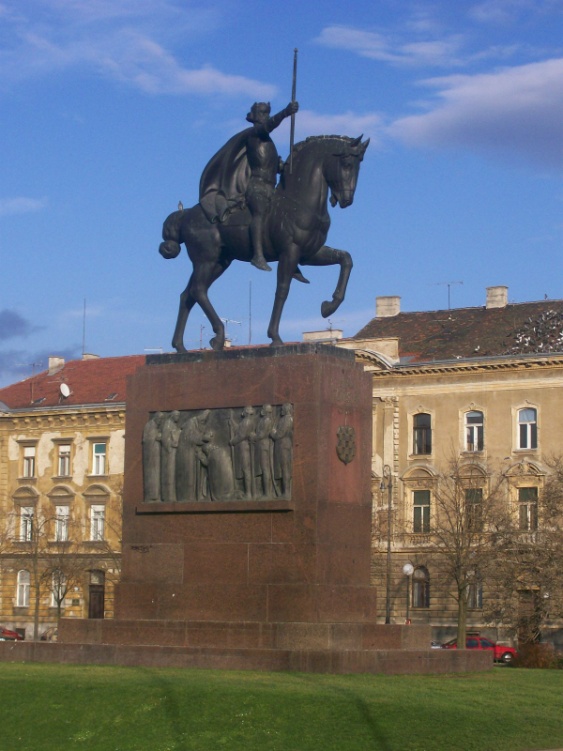 TRG KRALJA TOMISLAVA
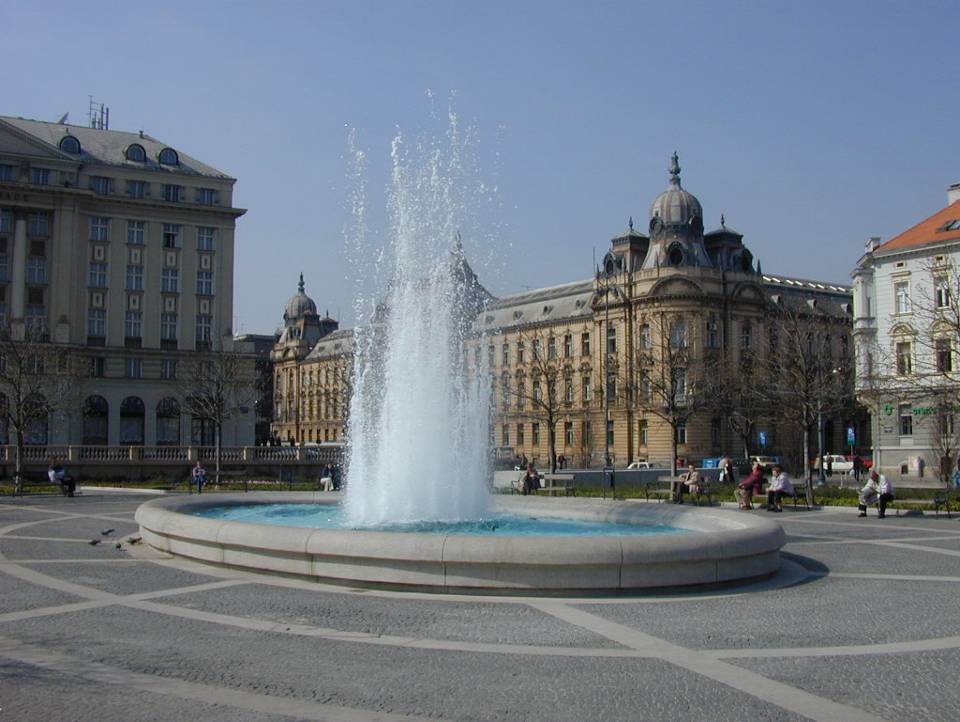 TRG KRALJA TOMISLAVA
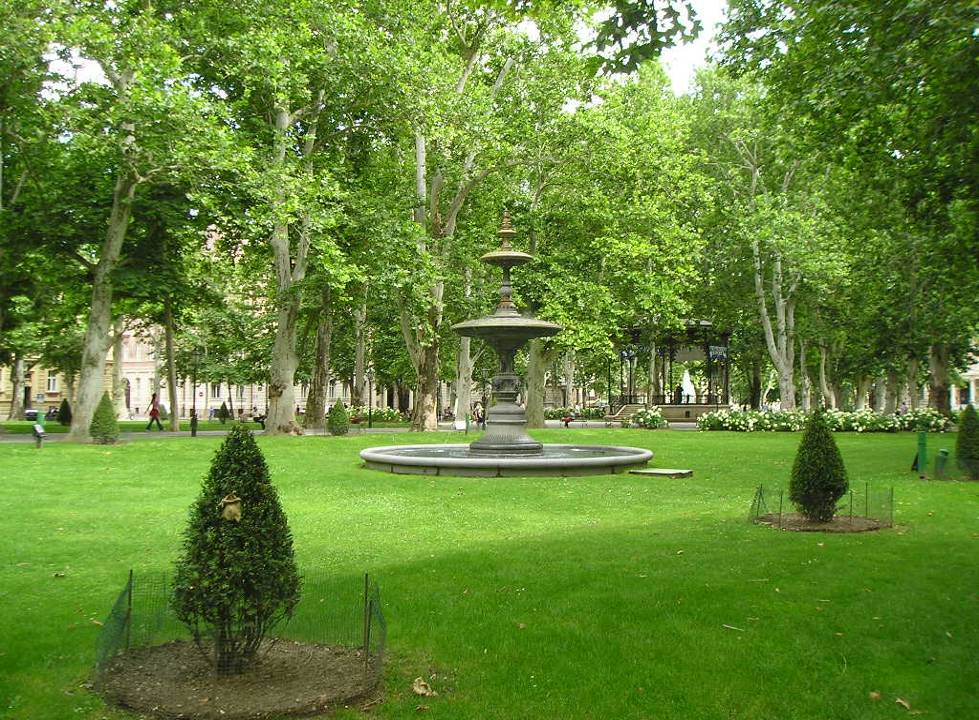 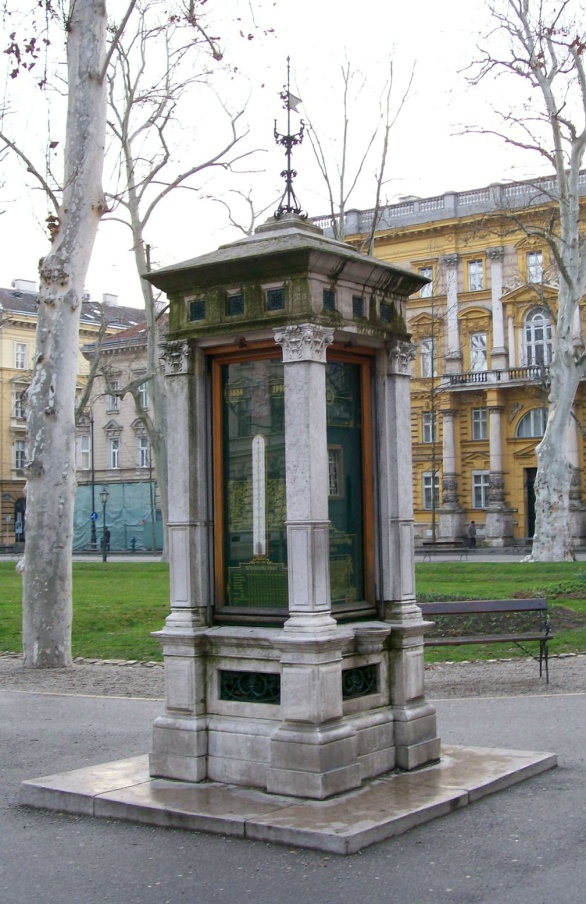 PARK ZRINJEVAC
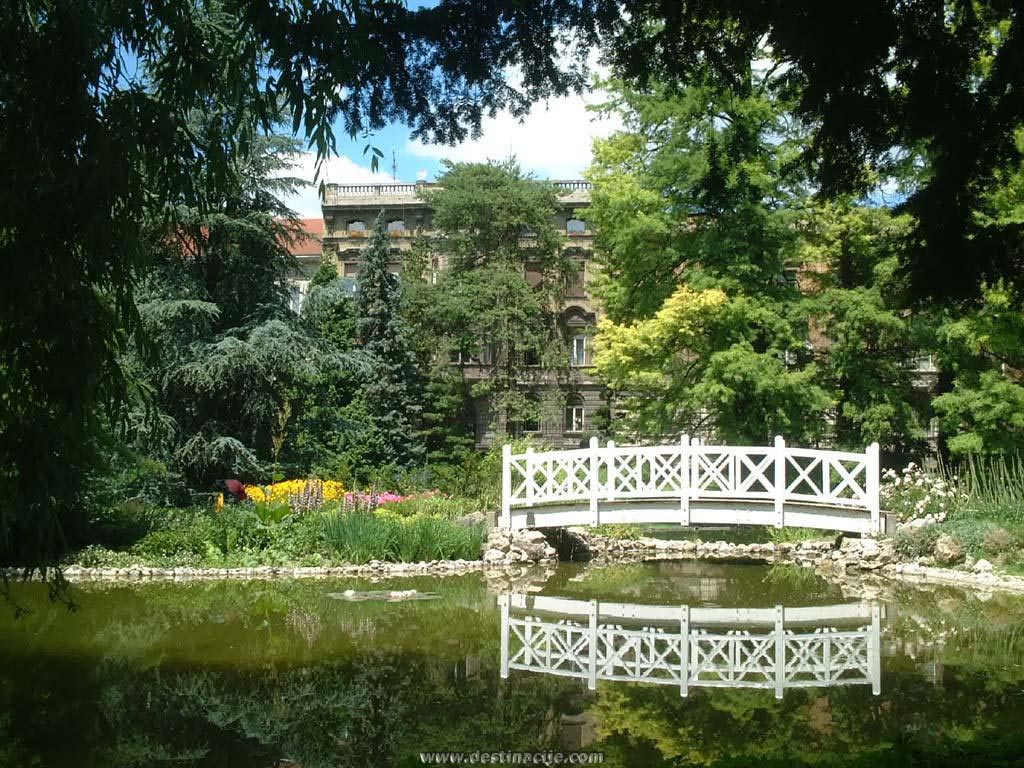 BOTANIČKI VRT
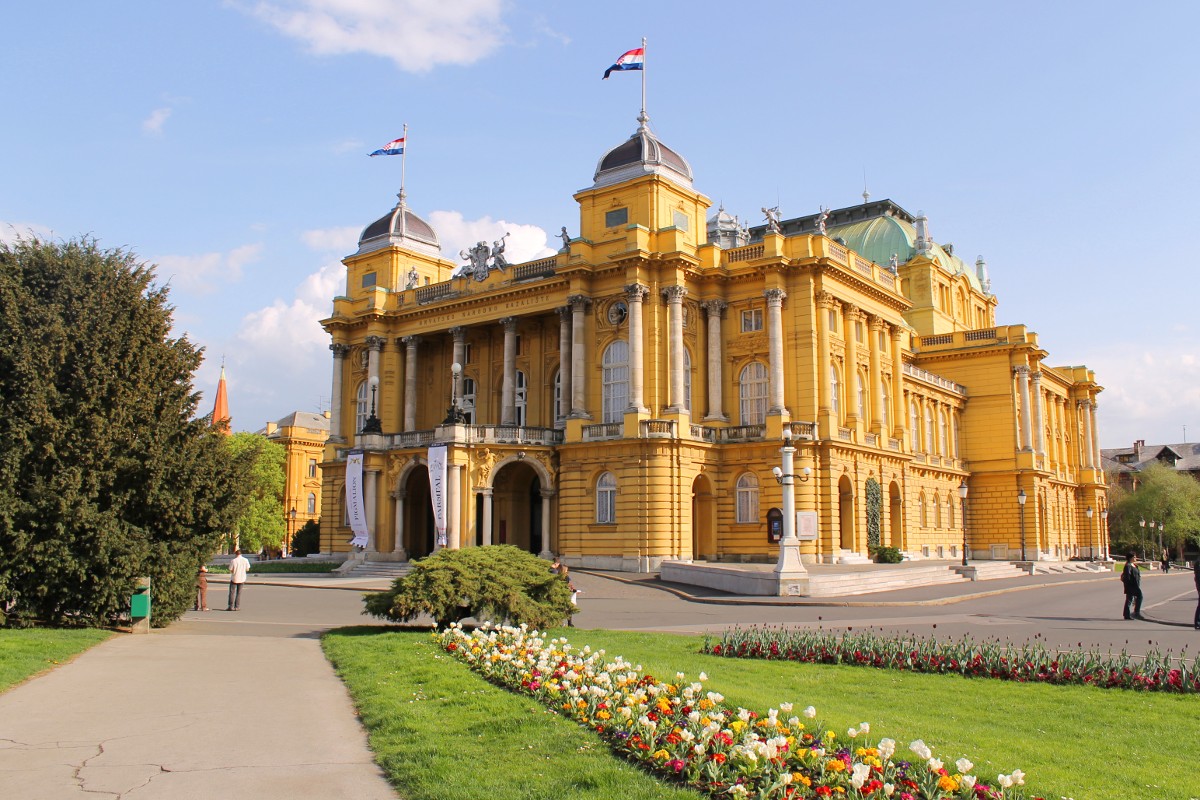 HRVATSKO NARODNO KAZALIŠTE
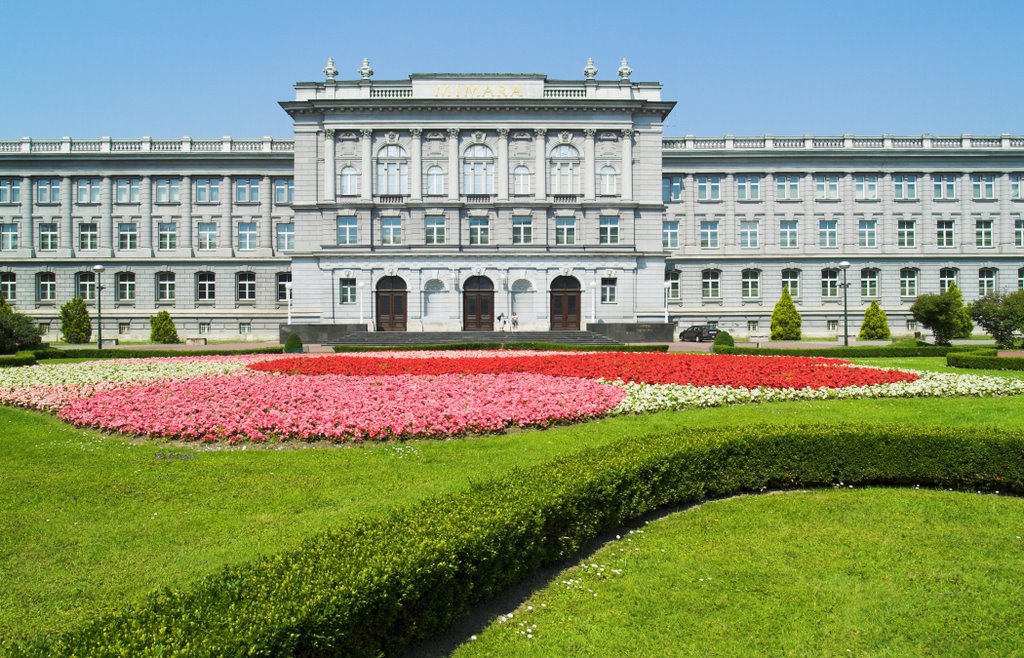 MUZEJ “MIMARA”
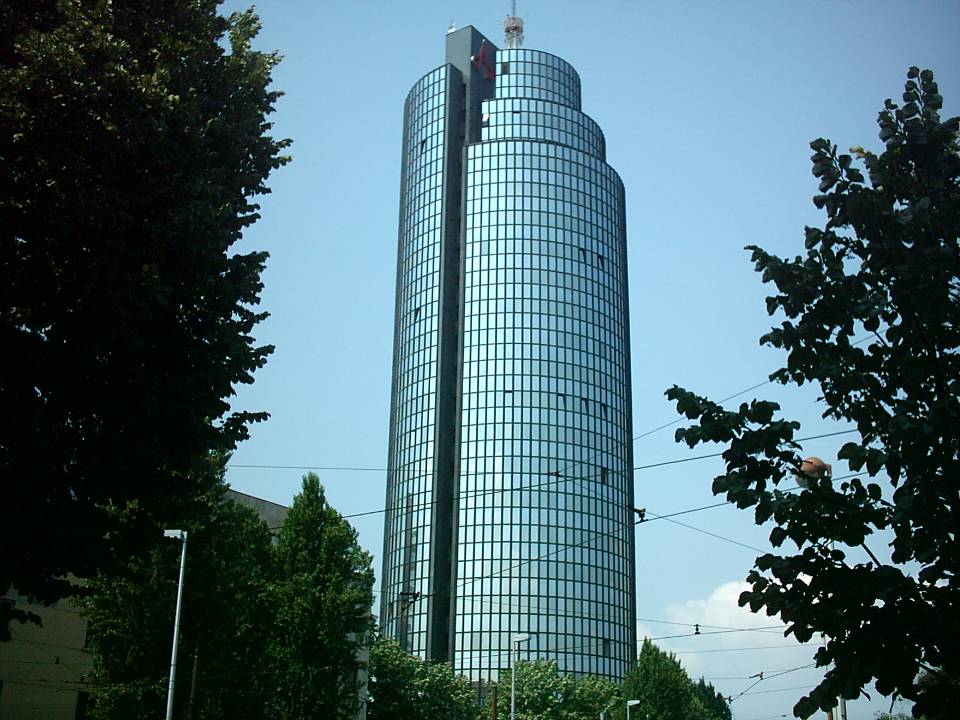 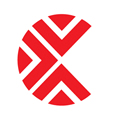 TORANJ CIBONA
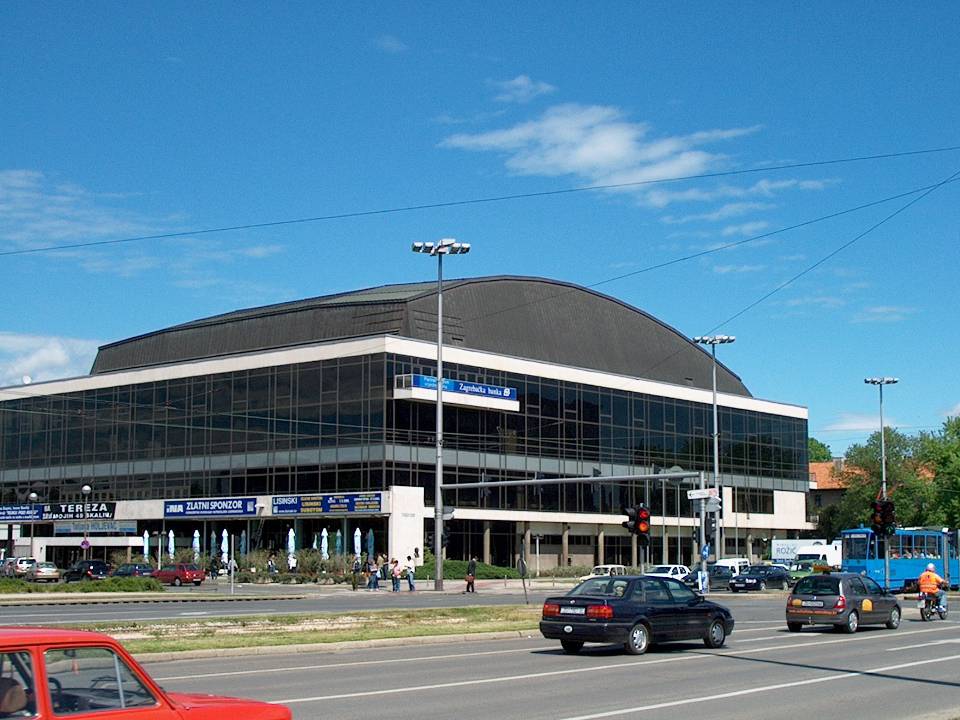 KONCERTNA DVORANA “VATROSLAV LISINSKI”
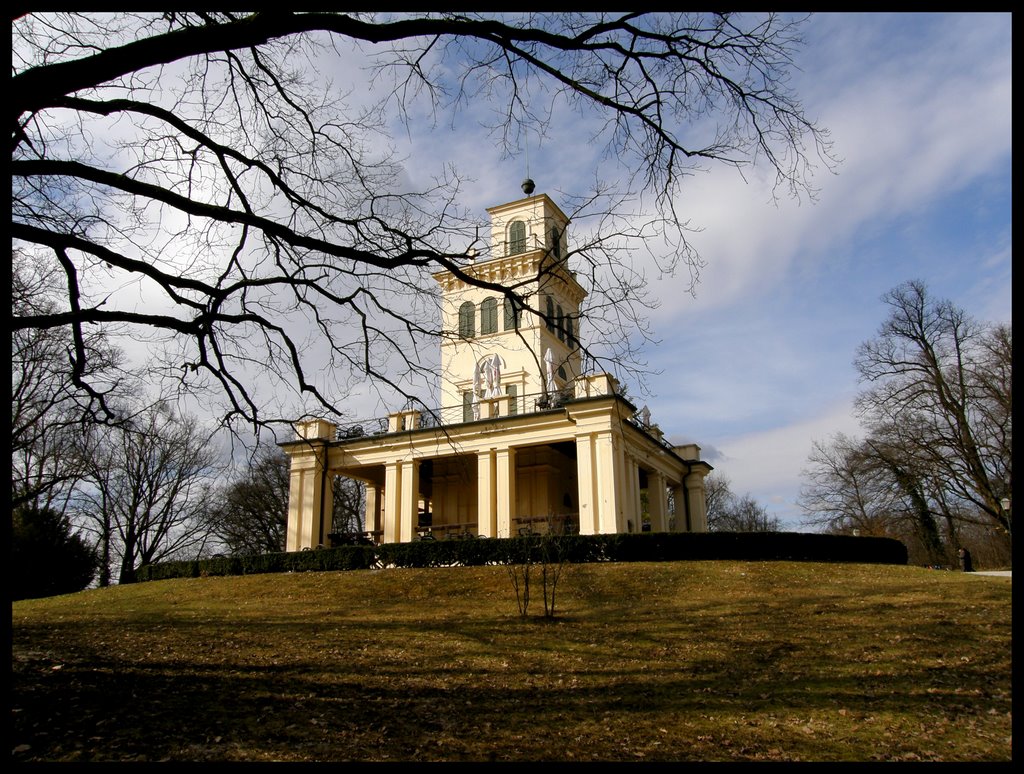 PARK MAKSIMIR
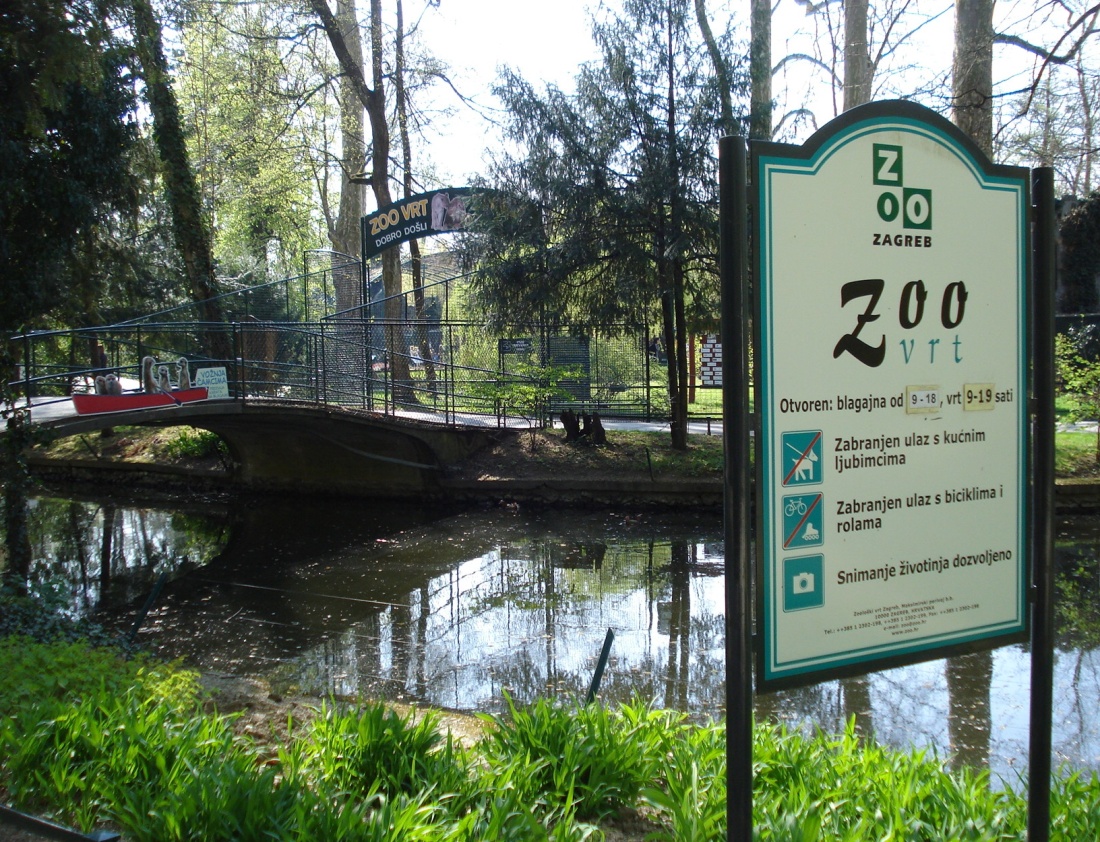 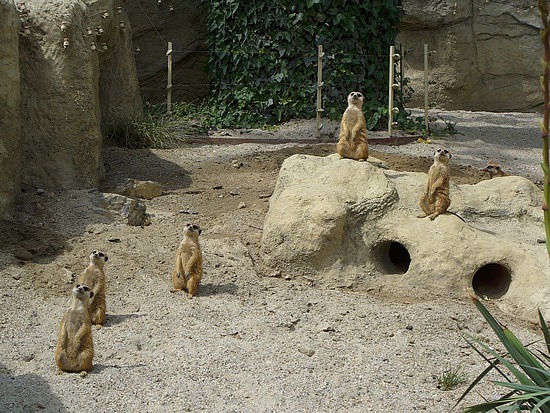 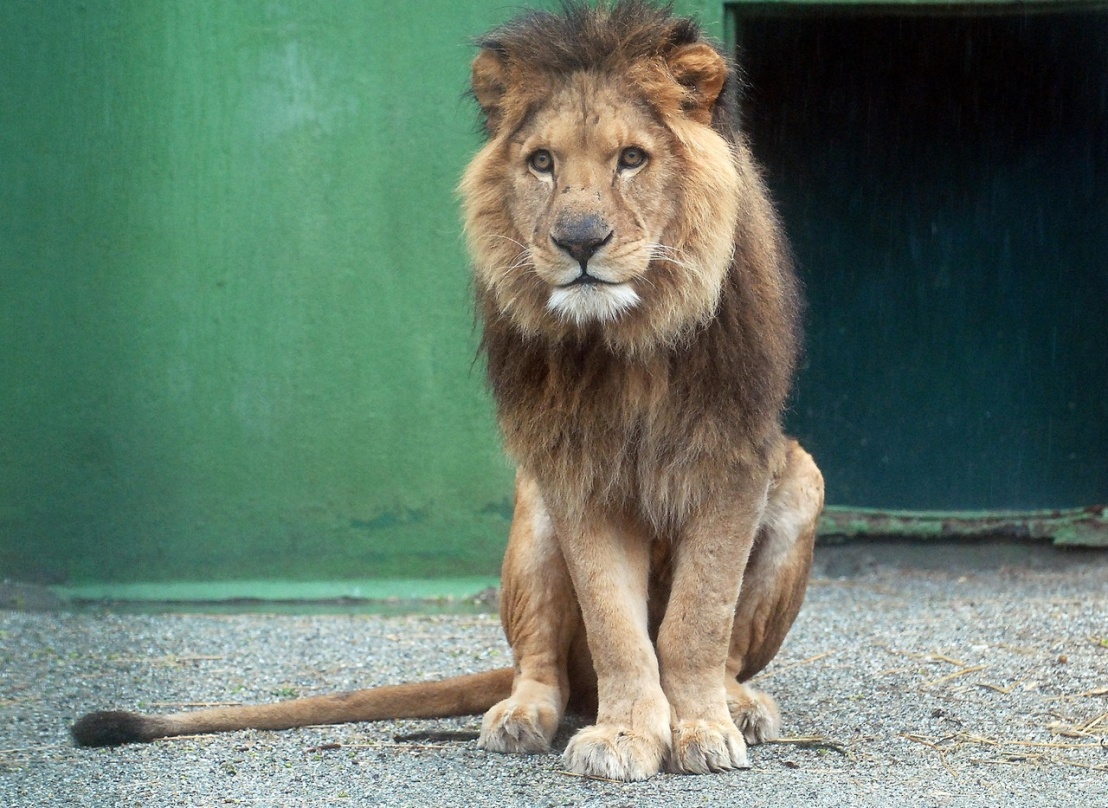 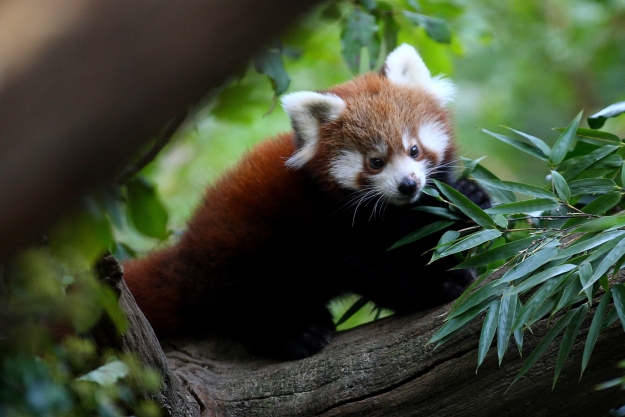 MOSTOVI NA SAVI
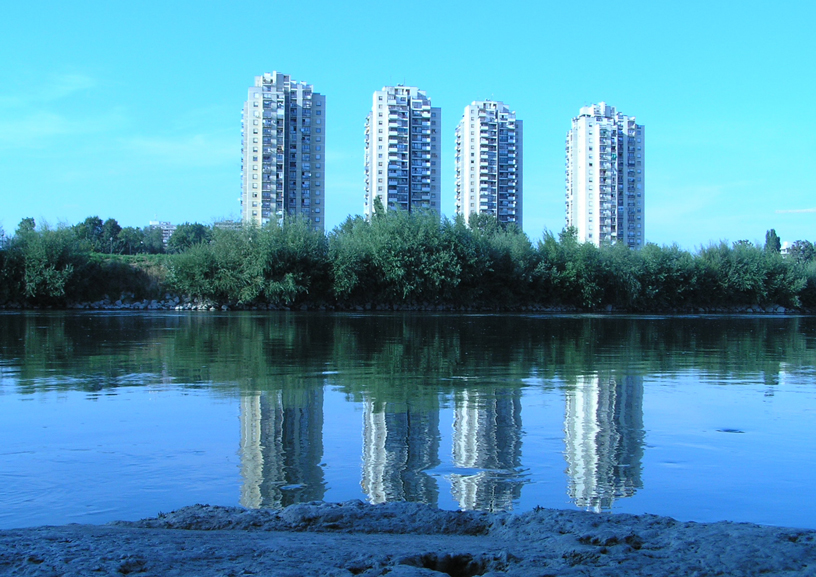 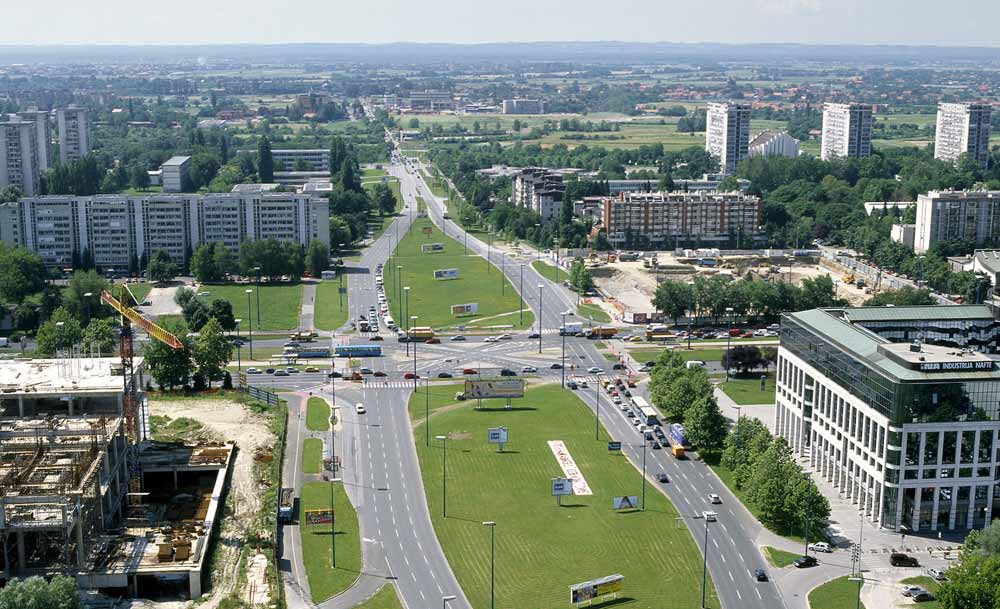 NOVI ZAGREB
PANORAMA